Monday March 16, 2015Mr. Goblirsch – American Government
OBJECTIVE – Students Will Be Able To – SWBAT:
 - Describe what a session of Congress is and the pathway to being elected to Congress.

AGENDA:
WARM-UP: Congress Vocab
CONCEPT: Congress
QUICK WRITE: Running for Congress
TASK: Finish Tax Chart Questions

Congress Vocab WARM-UP: (Follow the directions below)
***5 minutes***
Define the terms using the glossary of the textbook.
Term			4.   Prorogue
Session			5.   Special session
Adjourn			6.   Off-year elections
PRIOR KNOWLEDGE
Bicameral Congress = 2 Houses
In the U.S. the two houses of Congress are the ____________ and the _____________.

The bicameral congress of the U.S. was a result of the __________ Compromise, which settle the conflict between the _________ Plan and the _________ Plan.

House members are elected for ____ years
The number of members each state gets in the House is based on that State’s _________.

Senate members are elected for ____ years
The number of members each state gets in the Senate is ___ because states are represented ______ in the Senate.
LEGISLATIVE BRANCH:CONGRESS
Chapter 10
Terms
A term is the length of time that officials serve after an election.
The date for the start of each new term has been set by the Twentieth Amendment (1933) as “noon of the 3rd day of January” of every odd-numbered year. 
(every 2 years = New Congress)
Currently 114th U.S. Congress began Jan. 3, 2015
Chapter 10
Sessions of Congress
A session is the regular period of time during which Congress conducts business.
Congress adjourns, or suspends until the next session, each regular session as it sees fit.
If necessary, the President has the power to prorogue, or adjourn, a session, but only when the two houses cannot agree on a date for adjournment.
Only the President may call Congress into a special session—a meeting to deal with some emergency situation.
Chapter 10
STRUCTURED ACADEMIC DISUSSION
The new Congressional term begins …

A session of Congress lasts …

The President has the power to …
Congressional Elections
Congressional elections are held on the Tuesday following the first Monday in November of each even-numbered year.
Off-year elections are those congressional elections held between presidential elections.
Chapter 10
114th United States Congress

	SENATE				HOUSE OF REPS





54 Republicans			245 Republicans
44 Democrats				188 Democrats
2 Independents			2 Vacancies
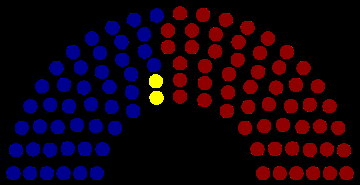 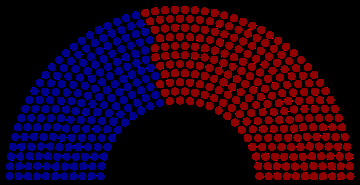 STRUCTURED ACADEMIC DISUSSION
Congressional elections are held …

The current United States Congress is …
Running for Congress:House or Senate
I. The Steps 
1. File forms with the FEC (Federal Election Committee) 
2. Square off in a primary election in district or state to narrow down to one D and one R. 
Primary – Intra-party election to decide on one candidate for running
Closed Primary – Only members of that Political Party can vote (24 States)
Open Primary – Any qualified voter can vote  (26 states, including California)
3. Fundraise and Campaign 
Private Contributors (small, wealthy, themselves, PAC, temporary campaign organization)
4. Square off in general election – win in your district or your state
STRUCTURED ACADEMIC DISUSSION
The difference between an open and a closed primary is …
The Key Actors
1. Incumbents – those holding their seats
2. Challengers- those trying to win in the primary and Congressional election 
3. Constituents- those eligible to vote for you/those citizens whom you serve 
II. Incumbency
	A. Rates 
1. Reelection Rate in the House = 90%
2. Reelection rate in the Senate = 80% 
	B. Reasons for Incumbency Advantage 
1. Franking privilege (free mailing) 
2. Face and name recognition 
3. Casework done for constituents 
4. Gerrymandering 
5. More campaign money
QUICK WRITE:Running for Congress
Write a paragraph exit ticket beginning with the prompt below.
If I were running for Congress as a challenger, the obstacles I would have to overcome would be …

Explain why you would have to overcome these obstacles.
CURRENT EVENTS ARTICLE
TAX CHART
Analyze the tax chart with your partner.  Answer the questions below:

What is the pre-tax income of the lowest quintile (1/5th) after adding in government transfers?  The middle quintile?  The highest quintile? (Row 3)

Which quintile pays the highest dollar amount in taxes? (Row 4)

Which quintile pays the highest taxes in terms of percentage of their income (including government transfers)? (Row 5)

Rank the lowest, middle, and highest from 1-3, with a 1 being who pays the highest percentage and a 3 being who pays the lowest percentage.

Which quintile(s) pay more in taxes than they receive in government transfers (line 6 on chart)?
CURRENT EVENTS ARTICLE
TAX CHART – PART II
Analyze the poll results below with your partner.  Answer the questions below:
68 percent of those questioned said wealthy households pay too 	little in federal taxes.
60 percent said middle-class households pay too much in federal 	taxes.

If more people understood the facts presented in this chart, do you think that would change their responses to the poll questions?  Why/Why not?
CURRENT EVENTS ARTICLE
TAX CHART – PART II
Analyze the quote below with your partner.  Answer the questions below:
“I think the more you make the more taxes you should pay…I can’t see where a man makes $50,000 a year pays as much as somebody that makes $300,000 a year.”
“…the very wealthy and large corporations are able to take advantage of huge loopholes, which enable them to not pay their fair share of taxes.”
Do these comments reflect an accurate understanding of the data presented in the chart?  Explain.
Ch 5 Sec 1, 2TITLE: Congress
Members
535 Total – 435 Reps, 100 Senators
	(4 delegates – D.C., Guam, American Samoa, Virgin Islands, 1 Resident Commissioner from 	Puerto Rico – no vote)
	Reapportionment Act 1929 – set House # @ 435
	Almost 50% are lawyers.  Businessmen, bankers, educators.
Salary & Benefits/Privileges
$150,000 a year.  
	Large allowances for staff, travel, telephones, etc.  Income tax deduction.  Medical benefits, 	free postage (franking privilege), gym, pension of $150,000 (or more) for life.
27th Amendment, can’t vote in a pay raise for sitting Congress
	… but ok for next term.  Still get cost of living adjustments though.
	May not be arrested while performing legislative duties except in cases of “treason, felony, 	and breach of the peace.”
	May not be sued for anything they say on the House or Senate floor. (McCarthy)
May punish members of the House/Senate w. a majority vote.  Expel members w. a 2/3 vote.  Censure, vote of disapproval.
Seating – Rep. on right, Dem. on the left, Ind. in middle (Chart P. 129)